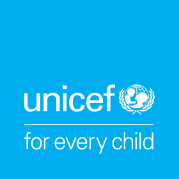 Data for Action
Matching common data challenges with practical solutions
Toby Wicks
April 2019
UNICEF | Data for Children
1
© UNICEF/UN074462/Simon Lister
Multilateral Partnerships
Bill and Melinda Gates Foundation
Shelby Wilson
Senior Program Officer
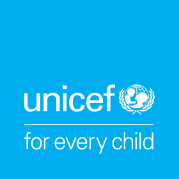 Data for Action
Matching common data challenges with practical solutions
Emily Garin
April 2019
UNICEF | Data for Children
3
© UNICEF/UN074462/Simon Lister
Strategic investments by choice, not chance
[ The process: what we did

[ The lessons: what we learned

[ The action: where we are headed
UNICEF | Data for Children
4
Strategic investments by choice, not chance
[ The process

[ The lessons

[ The action
UNICEF | Data for Children
5
[Speaker Notes: Global strategy
Country action
Cultivating community]
Creating a global strategy
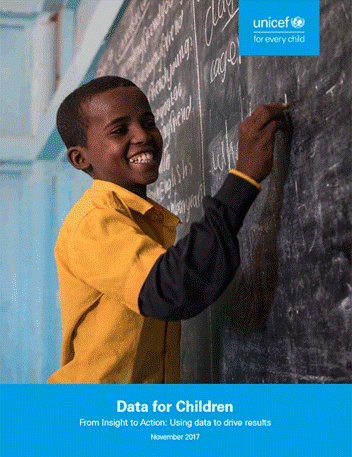 UNICEF | Data for Children
6
[Speaker Notes: Global strategy laid out general principles, some strategic directions for HQ and RO, but not enough for country offices to dig into]
Building country level action plans
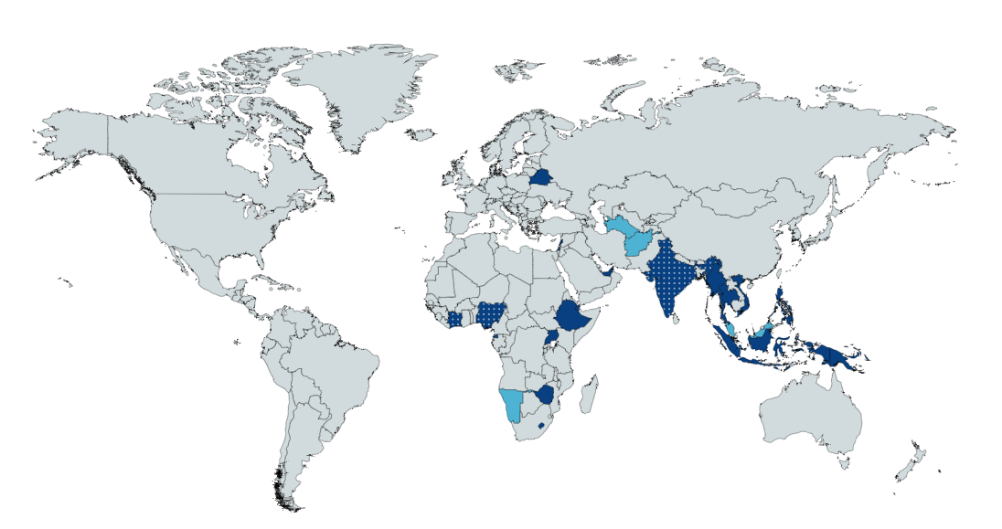 Indonesia
Malaysia
Myanmar
Papua New Guinea
Philippines
Thailand
Vietnam
Afghanistan
Belarus
India
Lebanon
Palestine
Turkmenistan
United Arab Emirates
Eq. Guinea
Ghana
Namibia
Nigeria
Completed
Underway
Djibouti
Ethiopia
Lesotho
Uganda
Zimbabwe
Planned
UNICEF | Data for Children
7
[Speaker Notes: Original plan was 6 countries. We’re now at 15 and counting, in part because of leveraging other resources.

This was a combination of both strategic choices (mix of low and middle income, low and high capacity, humanitarian/non-humanitarian) and opportunism based on interest.

Coming soon: ESAR interest across the region, WCAR testing, will experiment with workshops to build capacity in several smaller countries at once (eastern Europe, latin America)]
Building country level action plans
Implementation and learning
UNICEF | Data for Children
8
[Speaker Notes: Two background points to the logic behind this approach:
Needs to be actionable (not high level strategy but actionable plan)
Move away from a tools-first approach]
Building country level action plans
UNICEF | Data for Children
9
[Speaker Notes: Structures vary – some are stop, start, do more, do less

- Others are about interventions, policies, etc.]
Strategic investments by choice, not chance
[ The process

[ The lessons

[ The action
UNICEF | Data for Children
10
Three themes for global investments
UNICEF | Data for Children
11
[Speaker Notes: (full webinar coming in 2 weeks)]
Strategic investments by choice, not chance
[ The process

[ The lessons

[ The action
UNICEF | Data for Children
12
[Speaker Notes: The goal of all our work is to provide solutions AT SCALE – not bespoke, but replicable]
Strengthening internal data capacity
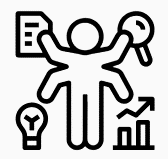 [ Building data savvy within UNICEF offices
[ Improving data communication and advocacy skills
[ Addressing data gaps on key marginalized populations
UNICEF | Data for Children
13
Addressing gaps and emerging issues
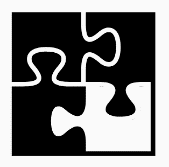 [ Providing clear, actionable guidance on data privacy, protection, and ethics
[ Addressing administrative data quality issues
[ Understanding the unique data challenges of humanitarian contexts
UNICEF | Data for Children
14
Working better with governments
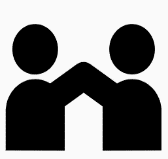 UNICEF | Data for Children
15
Collaborating on tough issues
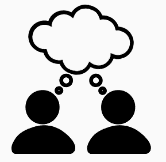 [ Making data systems work better together
[ Creating a culture of use
[ Advocacy to address sensitive topics with governments
[ Strengthening UN capacity to strengthen government capacity
UNICEF | Data for Children
16
Leveraging new resources for results
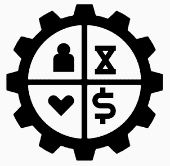 [ Launching the Data for Children Trust
UNICEF | Data for Children
17
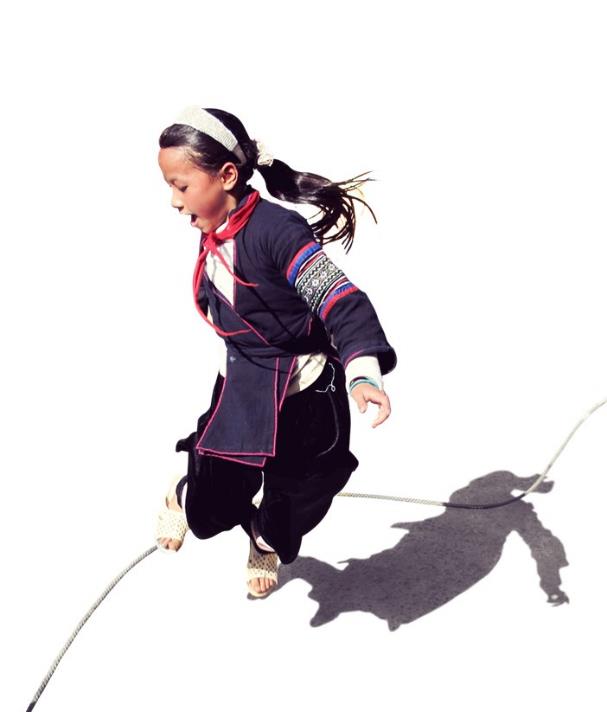 Data for Action
UNICEF | Data for Children
18
What is missing?
Do you agree?
How can we move forward together?
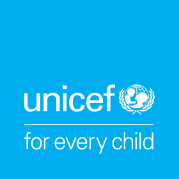 UNICEF | Data for Children
19